X-ray Photon Correlation Spectroscopy
XPCS – “Characterizing Nanoscale Dynamics”
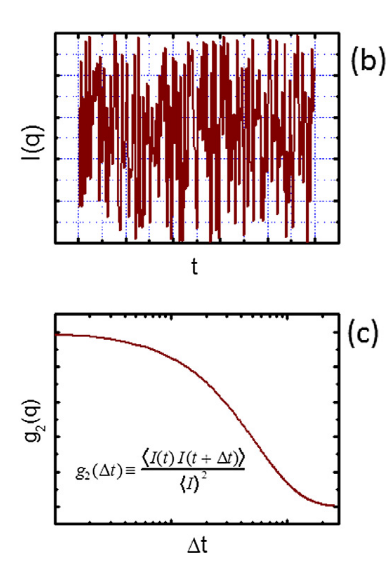 Δt
Integration of “speckle pattern” produces temporal intensity variation at scattering vector q
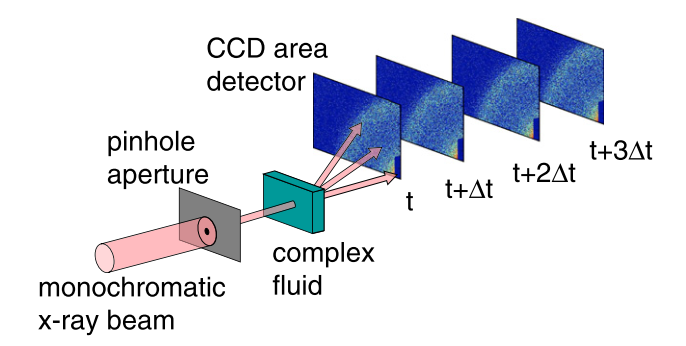 “Speckle pattern” - intensity vs. scattering vector q over time interval
Time
Autocorrelation function: Structural change
through decorrelation of scattering intensity at char. relaxation time 𝜏
𝜏
Coherent x-ray 
beam
Particle diffusion (Deff) in a complex fluid
Leheny, R. L.; et al. Curr. Opi. Coll. Interf. Sci., 2012, 17(1), 3–12.
1
Brookhaven NL
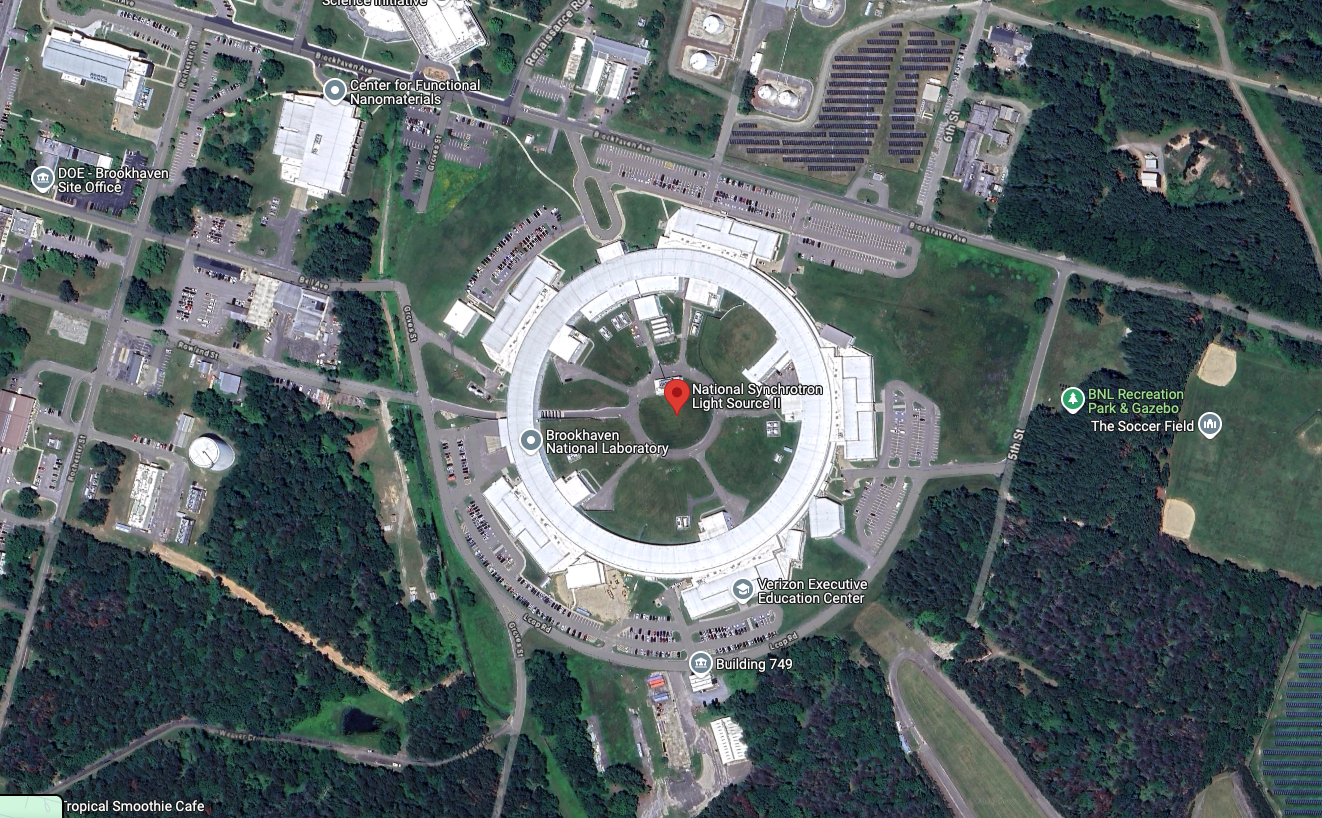 Brookhaven NL
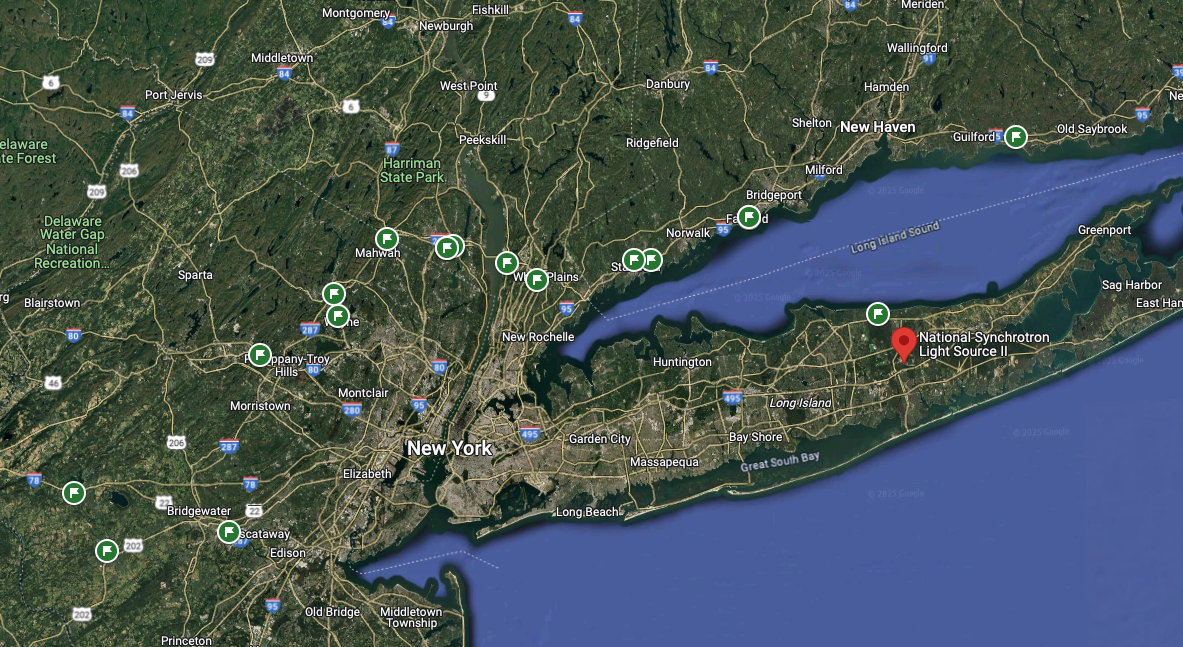 Brookhaven NL
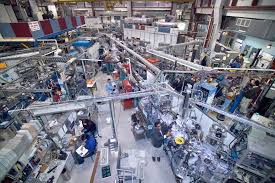 Brookhaven NL
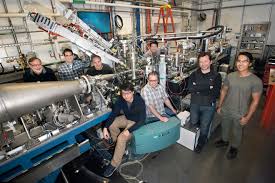 Brookhaven NL
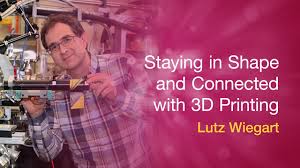 In-situ UV Cure 3D printing
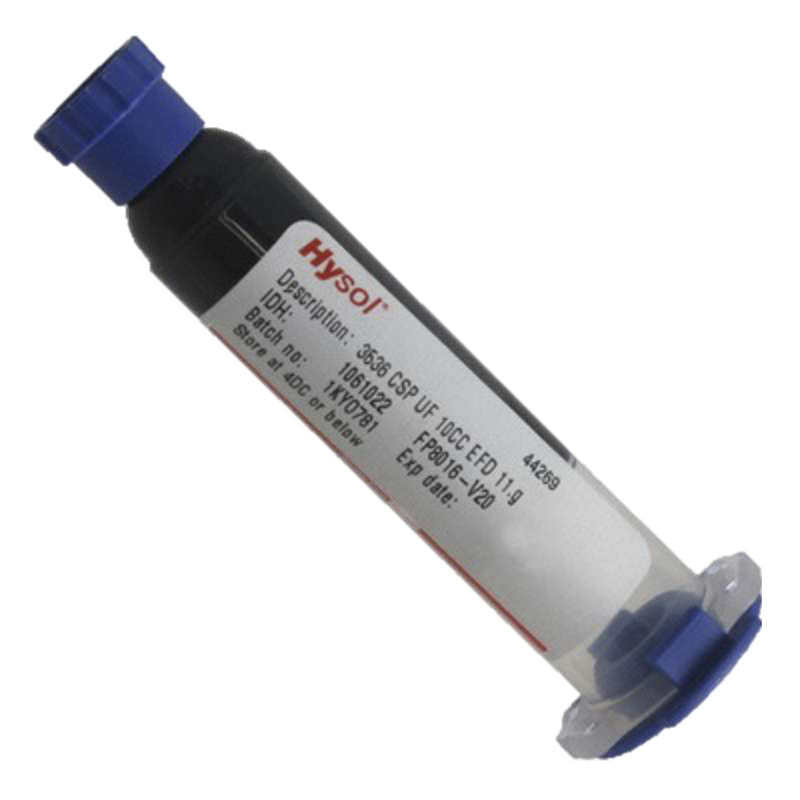 Beamline 11-ID
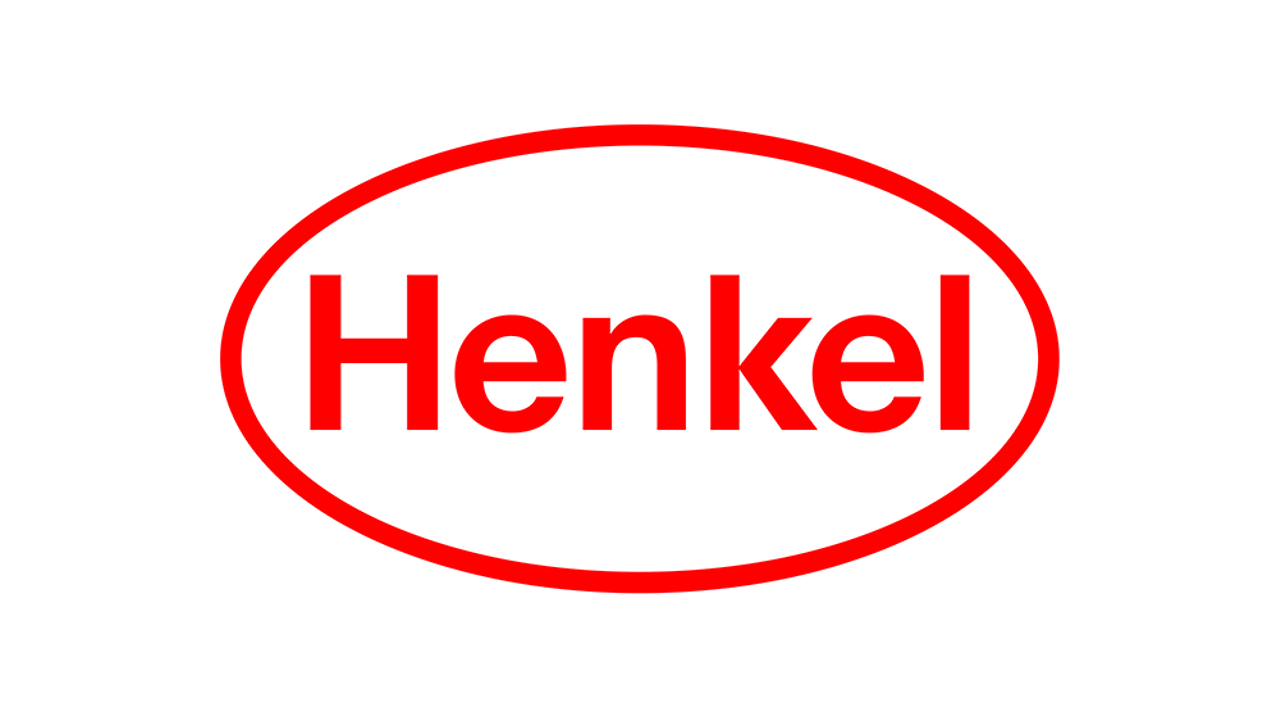 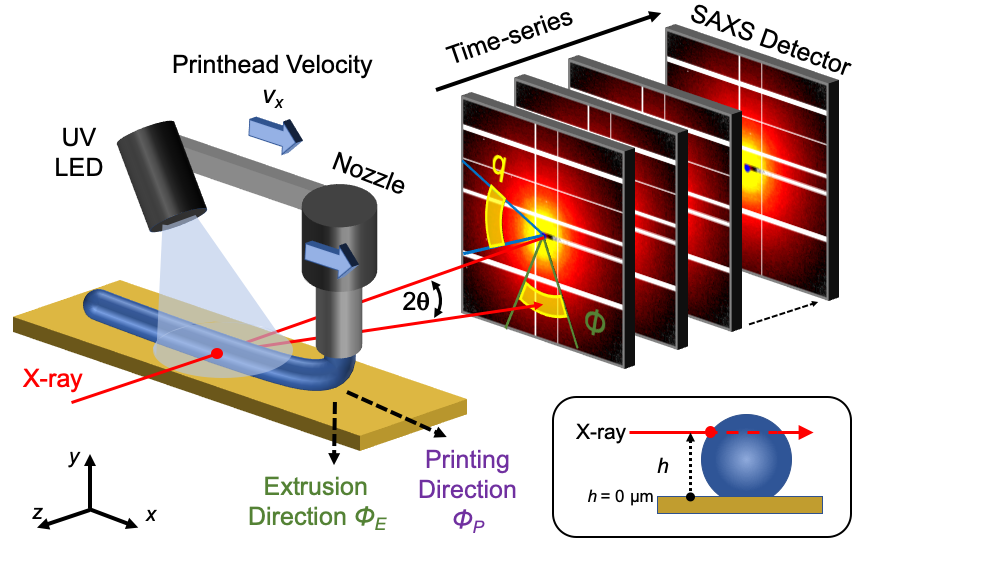 Pre-cure
Φfiller ~ 15 wt.%
Low crosslinking
High filler mobility
Fast dynamics
UV
Post-cure
High crosslinking
Low filler mobility
Slow dynamics
Yavitt, B.M.; et al. ACS Appl. Poly. Mat. 2020, 2, 4096
7
[Speaker Notes: Scattering contrast btw. filler + polymer resin
Time series of speckle patterns on SAXS detector
Structural change through decorrelation of scattering intensity

Could bring in the other picture if you are uncomfortable.

Need to really say all the aspects here anisotropy and the height characterization.

Need to explain what q is, its behavior at different length scales]
Experimental Set up at CHX
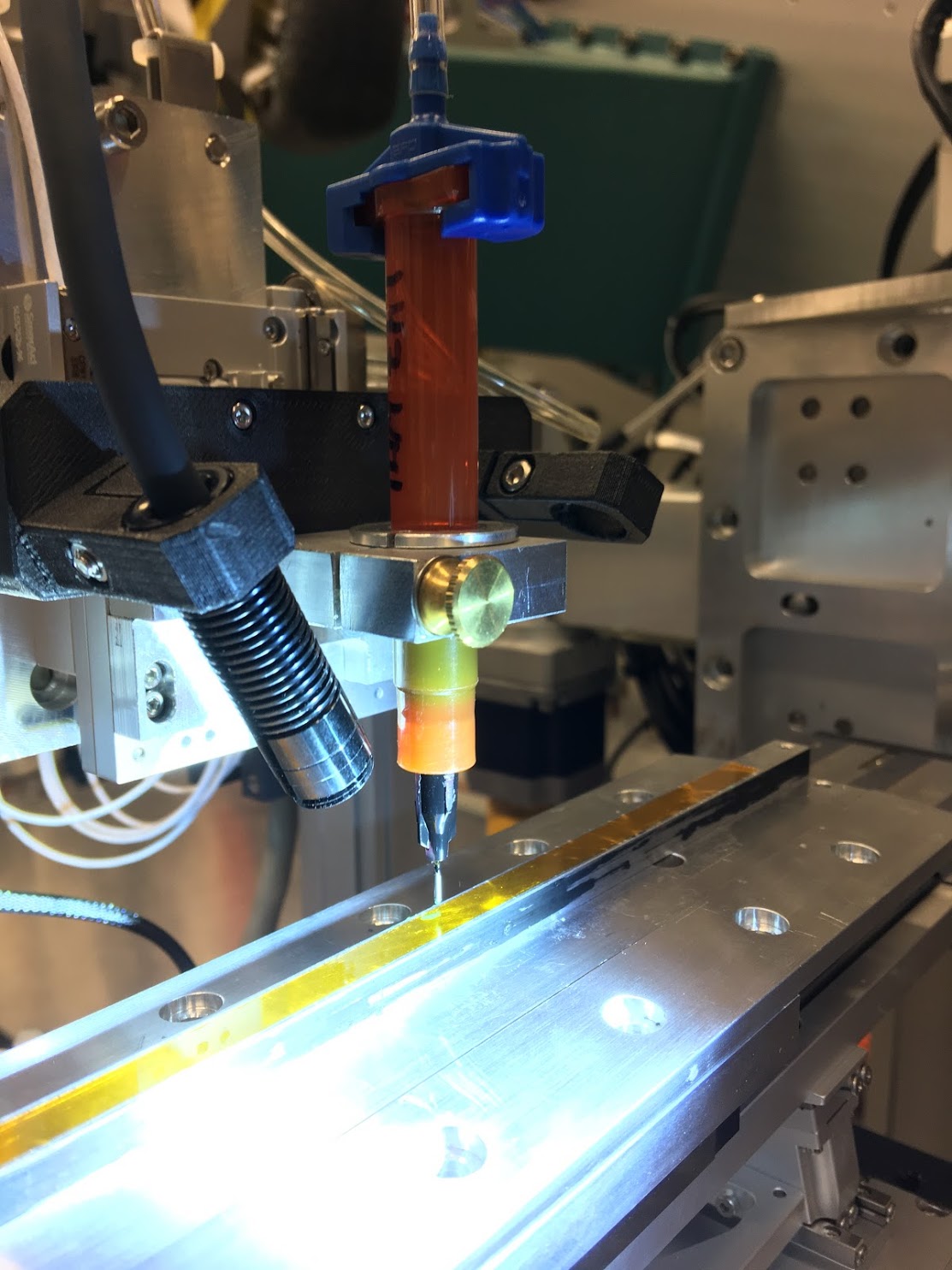 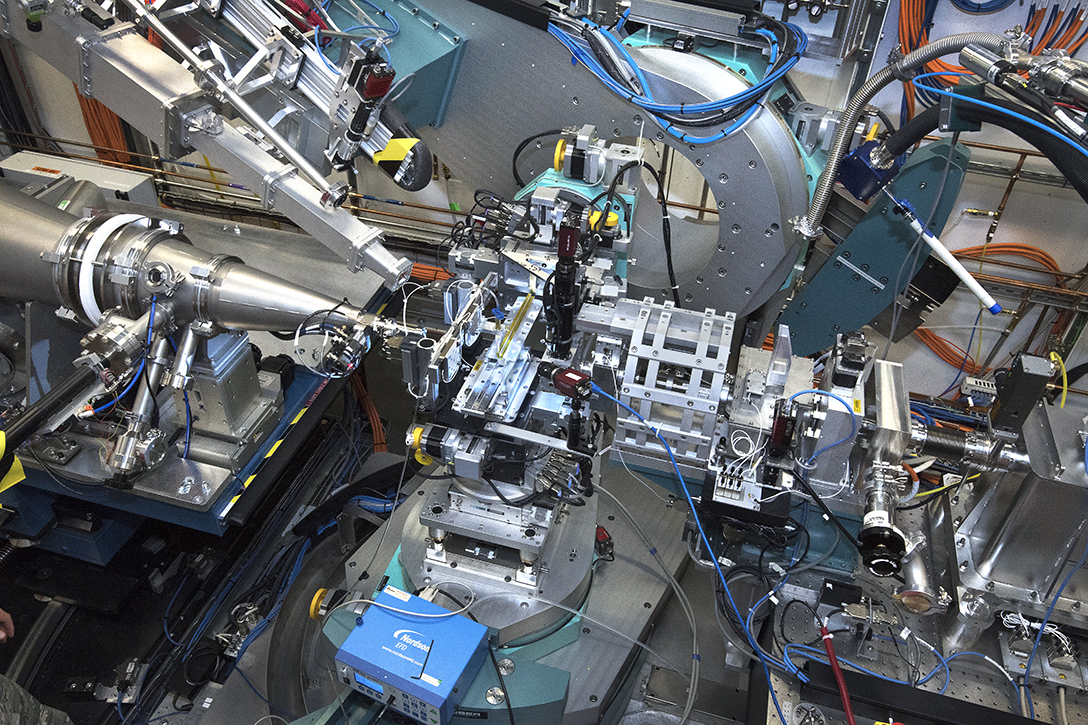 Nordson EFD
UV
X-ray
SmarAct.com
8
Analysis of Non-equilibrium Printing
Quasi-equilibrium dynamics at tage result in one-time correlation function (g2)
Out-of-equilibrium dynamics require two-time correlation function (C)
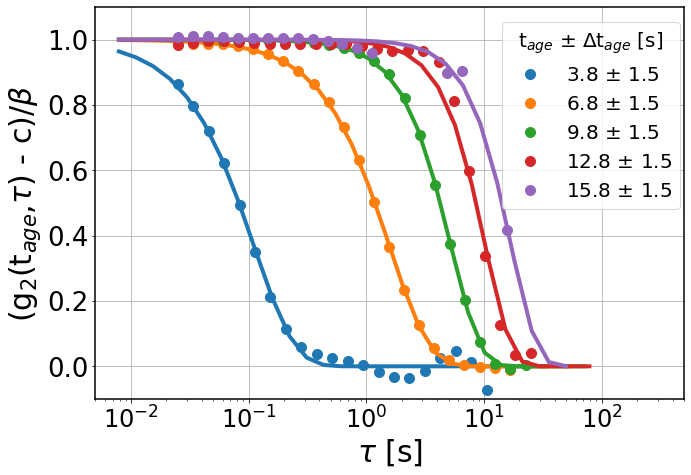 tage
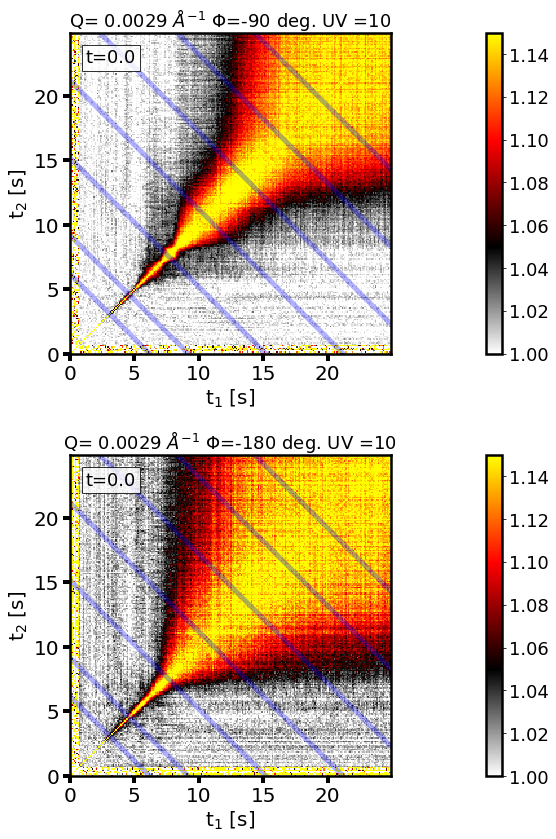 tage = (t1+ t2)/2
tage
𝜏 = |t2-t1|
Yavitt, B.M.; et al. ACS Appl. Poly. Mat. 2020, 2, 4096
9
[Speaker Notes: We would use this relaxation rate to calculate the diffusion constant.]
Tracking Ballistic Motion of Fillers
Scattering vector Q ~ local length scale-1
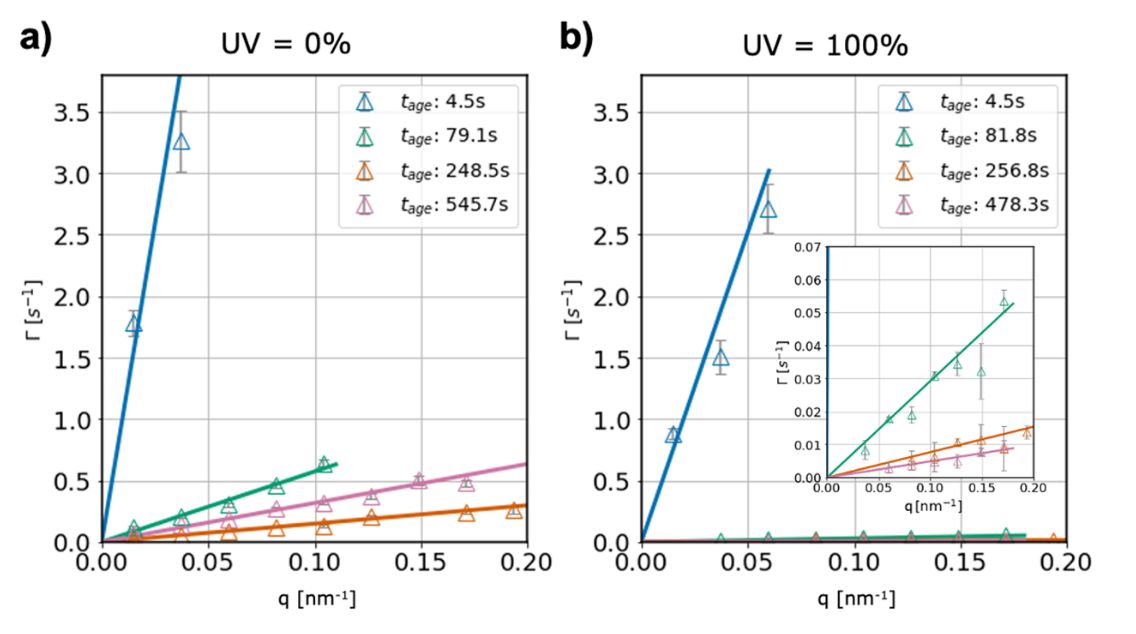 𝛤 ~ Q2 – diffusive, Stokes-Einstein 
𝛤 ~ Q – collective, ballistic motion
Q independent dynamics: Vp = 𝛤/Q (nm/s)
time
Δt
Change in position/change in time ~ velocity
Yavitt, B.M.; et al. ACS Appl. Eng. Mater. 2023, 1 (2), 868–876
10
Unexpected Curing Process for Filaments
Two-stage power law
Vp ~ (tage)m
m ~ UV during printing
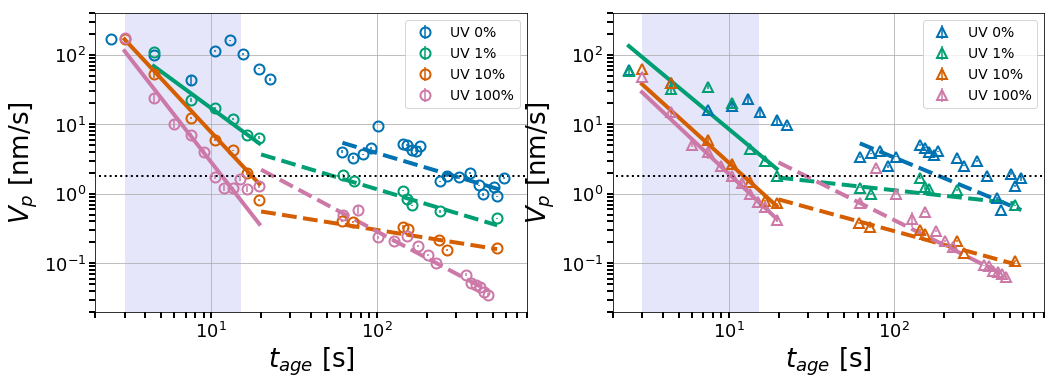 Filament cures faster under higher UV intensity
Dynamic heterogeneity is common
Filament structure evolves beyond the ”printing” step
UV
UV on
Still evolving up to 10 mins after print!
Yavitt, B.M.; et al. ACS Appl. Poly. Mat. 2020, 2, 4096
11
[Speaker Notes: While relaxation rate does slow down with tage. We noticed that it scales linearly with scattering vector q, which is not diffusion but ballistic dynamic, so we quantify the dynamic by a linear velocity Vp and plot that as a function of the filament aging after printing. Dynamics rapidly decay under UV, and much faster at highest UV intensity. Interesting, dynamics continue to evolve up to 10 minutes after the print has finished. This has implications for rapid printing approaches, where the filament is still developing structure as the filaments are added to the part.

Regular printing, hacked and slashed to remove some weird data points

KWW exponent 𝛾 increases from 1 to 2 with aging
diffusive to compressed

From Paper figure 6

UV Curing:
Two stage aging process:
In-situ: Power-law decay of Vp
Post: Slower final dynamics with higher UV dose


Maybe don’t need so many words on this slide, you can clean up a little bit an put insets of the two different two time correlation functions showing the DH undulations and the saturated ones for 100 %
Think about the big symbols and dotted lines if this is too simplified
Also would be cool to have the UV shading zone on there to really highly the induced dynamics and further decay.]